Lighting, Controls and Energy Savings
How Architectural Engineers Impact Building Energy Use
Visible Light
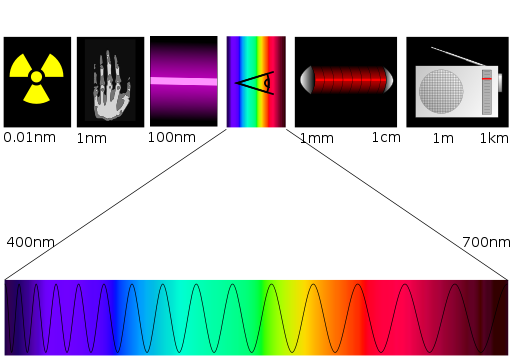 [Speaker Notes: Image from Wikimedia Commons]
Visible Light
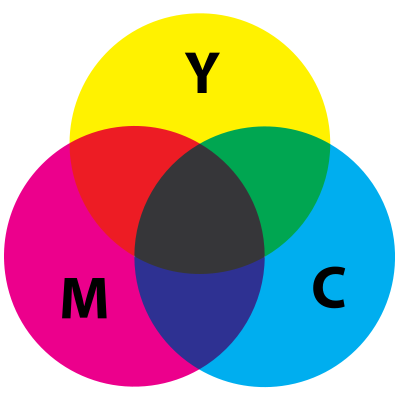 Subtractive color mixing
Paint or Ink


Additive color mixing
LIGHT!
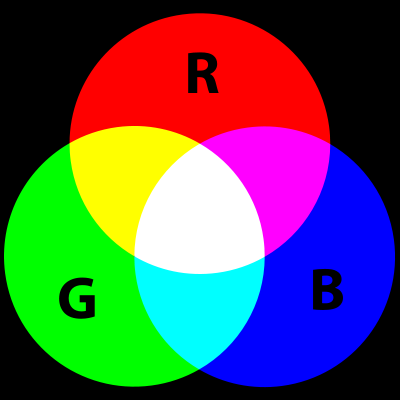 [Speaker Notes: Images from Wikimedia Commons]
Light Source Technology
Did you know? Sunlight has all colors of the rainbow and appears WHITE
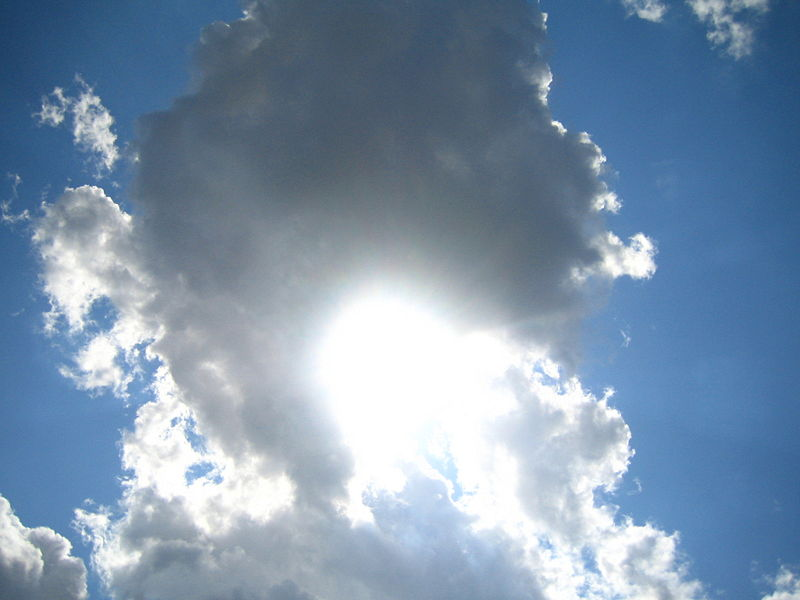 [Speaker Notes: Image from Wikimedia Commons]
Visible Light
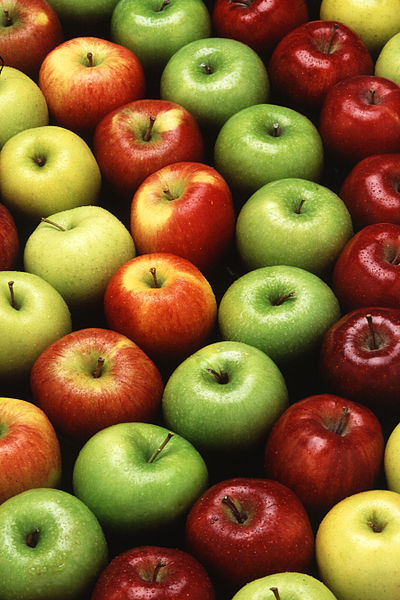 Reflected light is what we “SEE”
The RED apple is red because it absorbs all light except RED
The GREEN apple is green because it absorbs all light except GREEN
[Speaker Notes: Image from Wikimedia Commons]
Light Source Technology
Electric Light
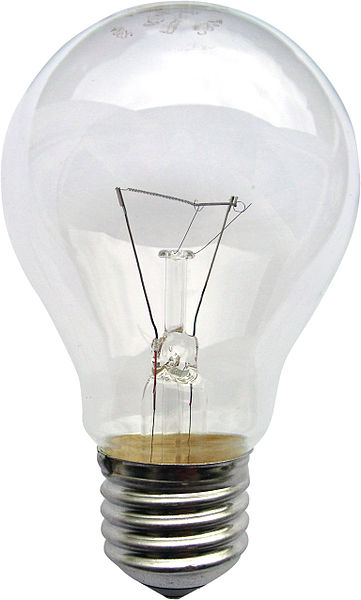 Bulb
LAMP
Filament
Socket
[Speaker Notes: Image from Wikimedia Commons]
Light Source Technology
Incandescent Light
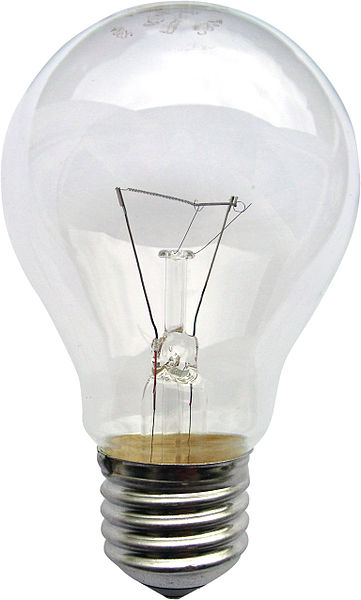 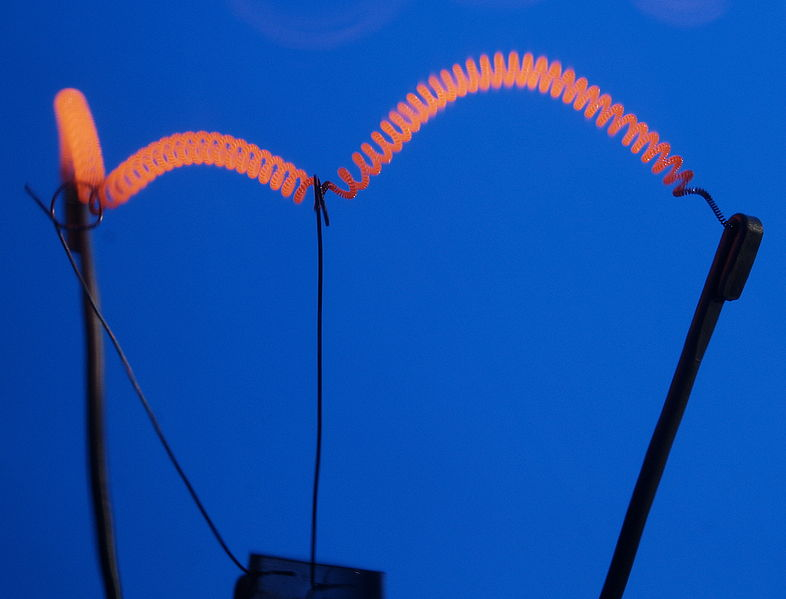 [Speaker Notes: Images from Wikimedia Commons]
Light Source Technology
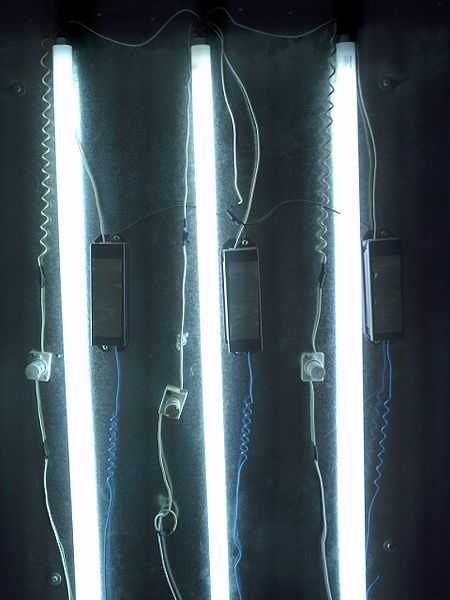 Fluorescent Light
Visible Light
Bulb Wall
Phosphor
UV
Mercury
Electricity
[Speaker Notes: Image on right from Wikimedia Commons.  Image on left created from scratch.]
Light Source Technology
Compact Fluorescent Lamps (CFLs)
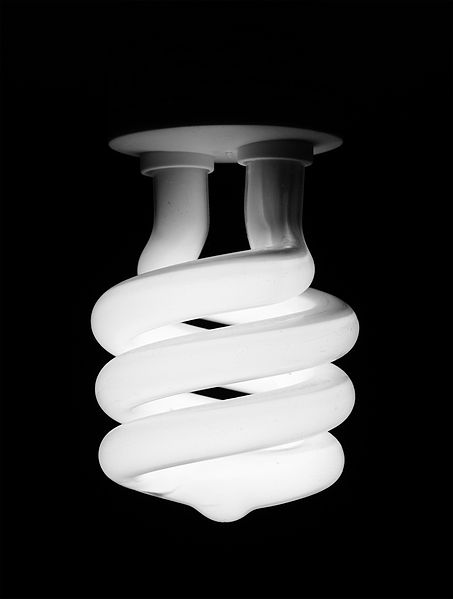 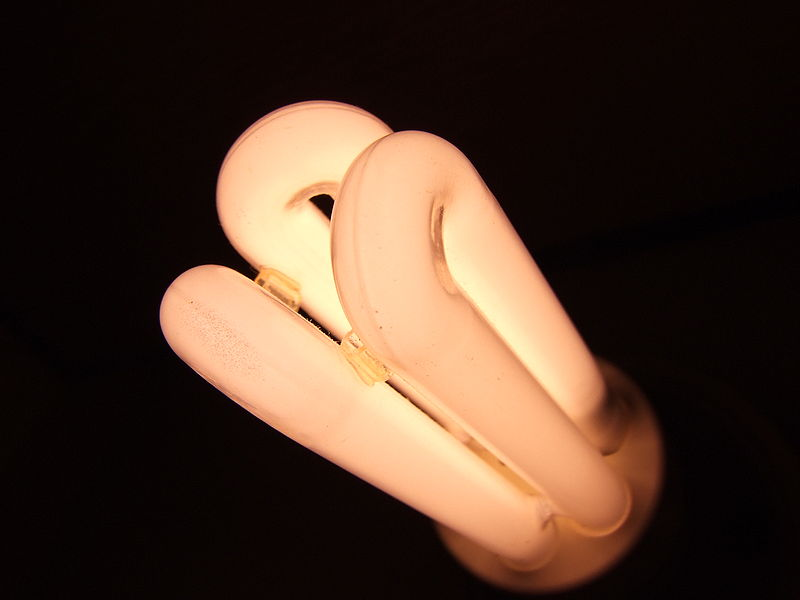 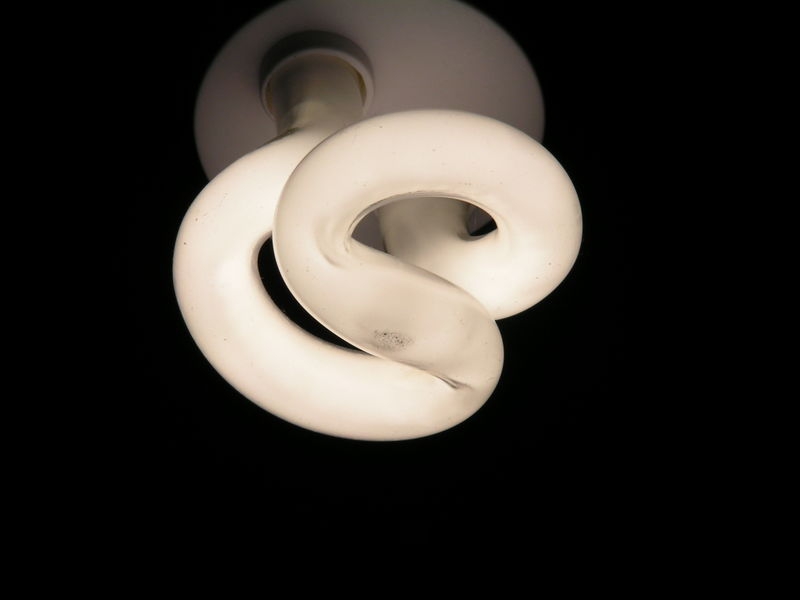 [Speaker Notes: Images from Wikimedia Commons]
Light Source Technology
Fluorescent Ballast
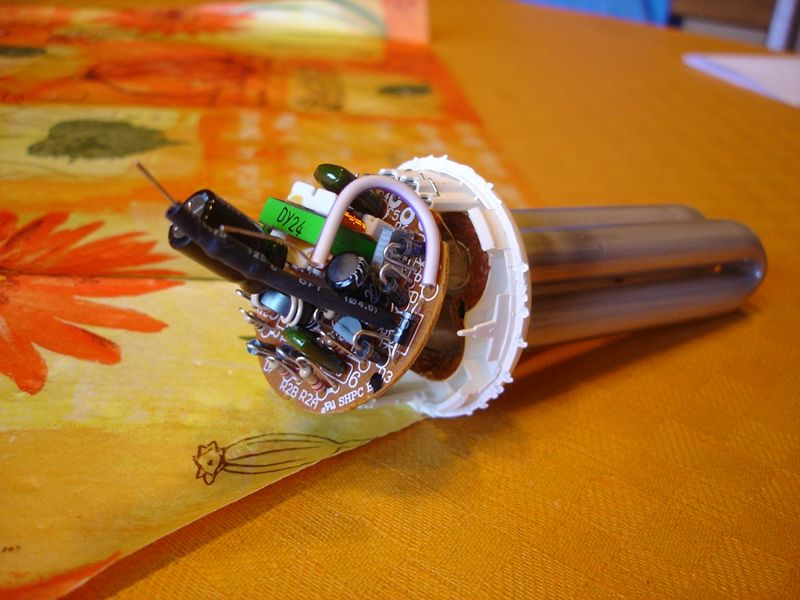 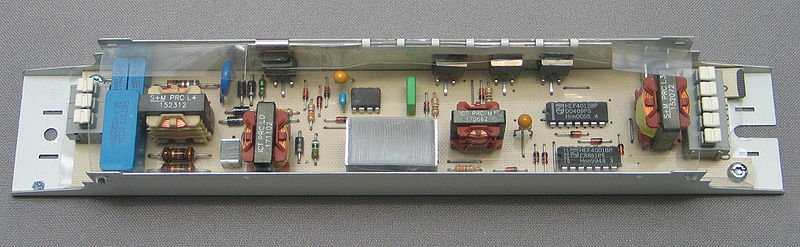 [Speaker Notes: Images from Wikimedia Commons]
Light Source Technology
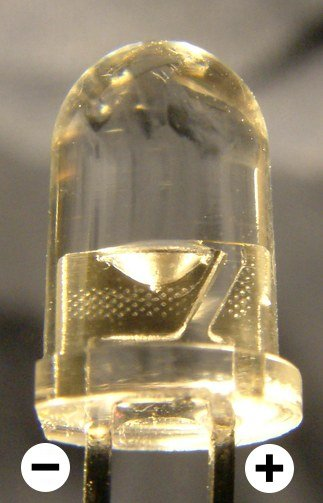 Light-Emitting Diodes (LEDs)
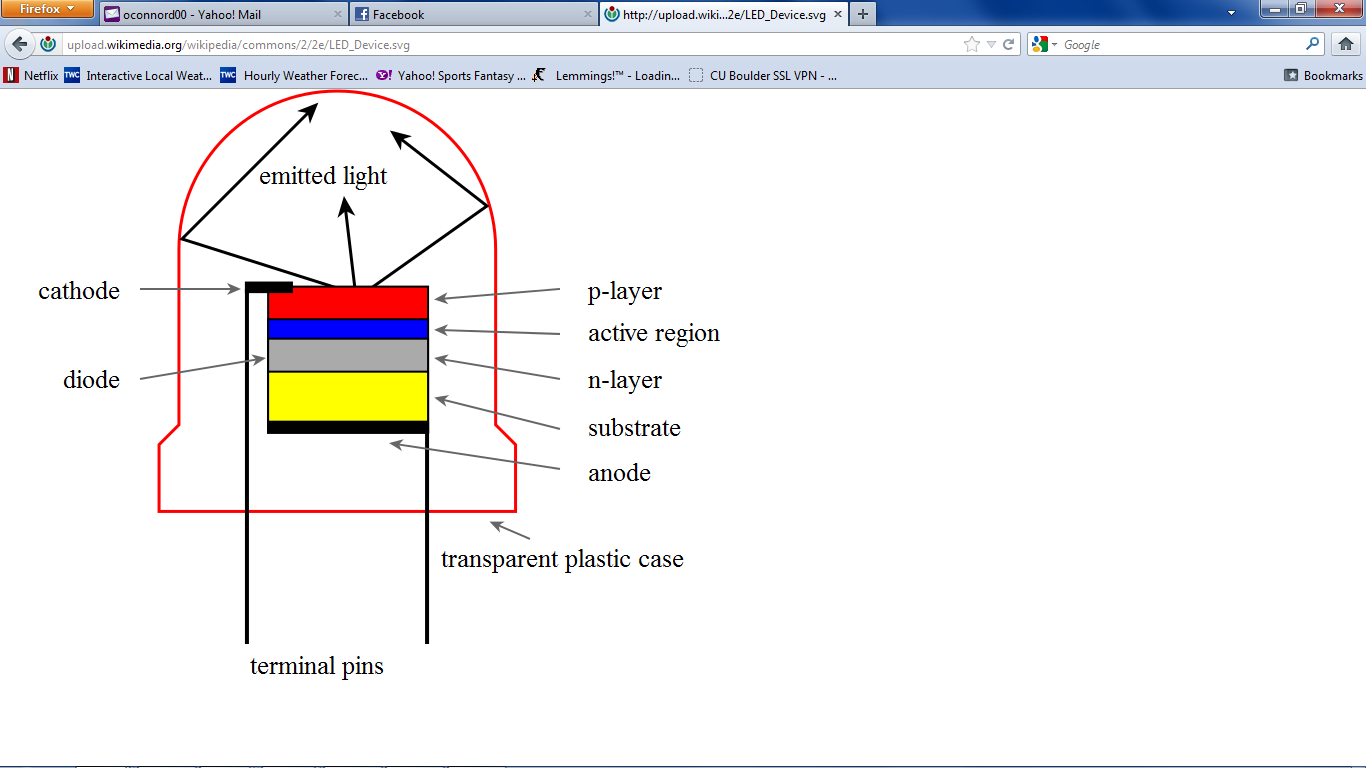 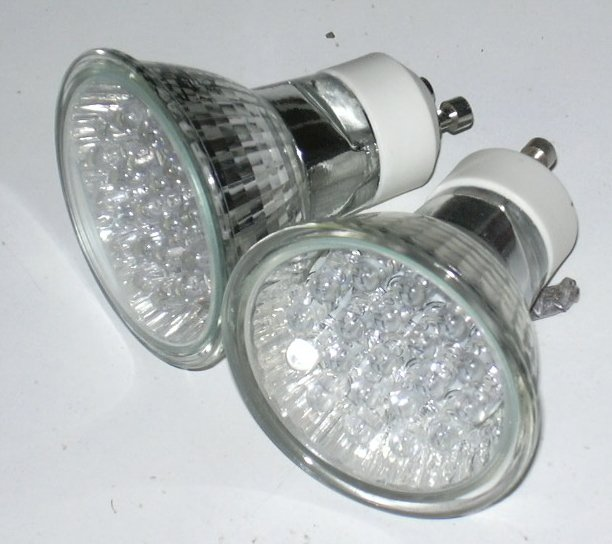 [Speaker Notes: Images from Wikimedia Commons]
Lighting Controls
Power vs. Energy
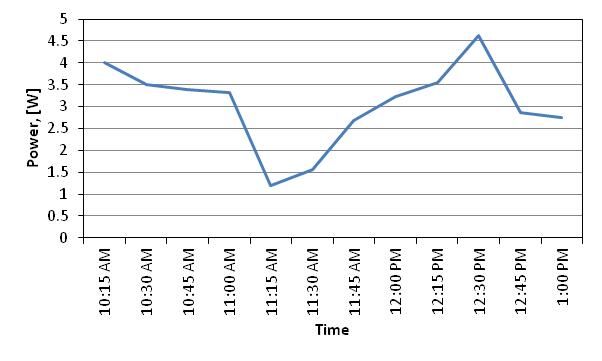 Energy
Used
[Speaker Notes: Image created from scratch]
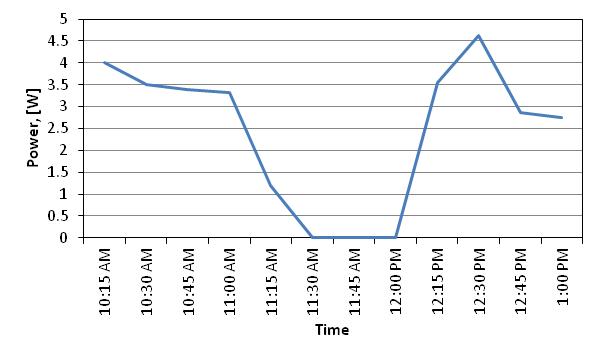 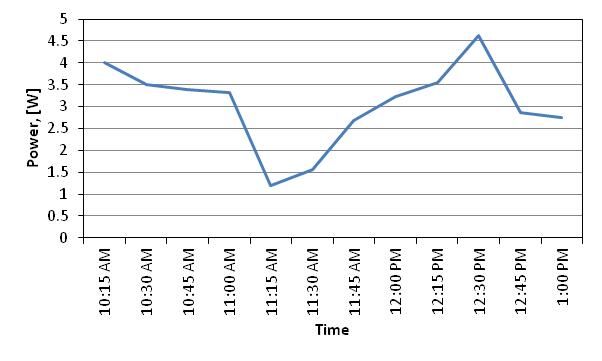 Lighting Controls
Saving Energy through Occupancy Controls
Energy
Saved
EnergyUsed
Unoccupied
[Speaker Notes: Images created from scratch]
Lighting Controls
Passive Infrared (PIR) Occupancy Sensors
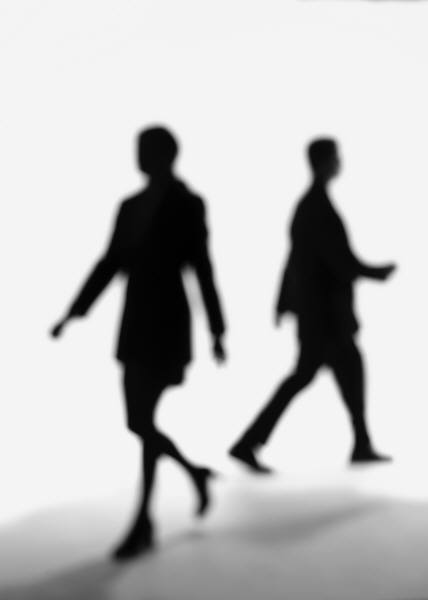 [Speaker Notes: Image is a modified Microsoft Clipart graphic]
Lighting Controls
Ultrasonic Occupancy Sensors
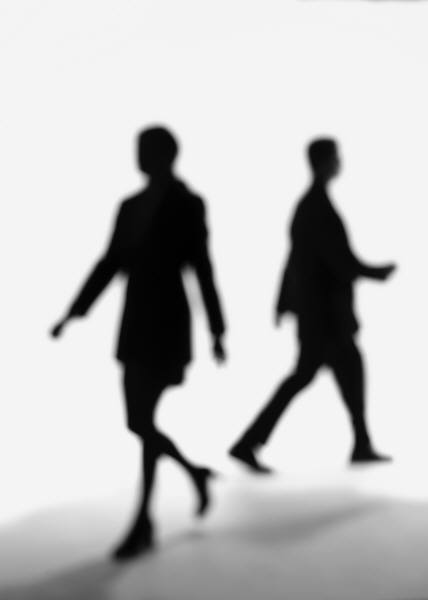 [Speaker Notes: Image is a modified Microsoft Clipart graphic]
Lighting Controls
Daylighting
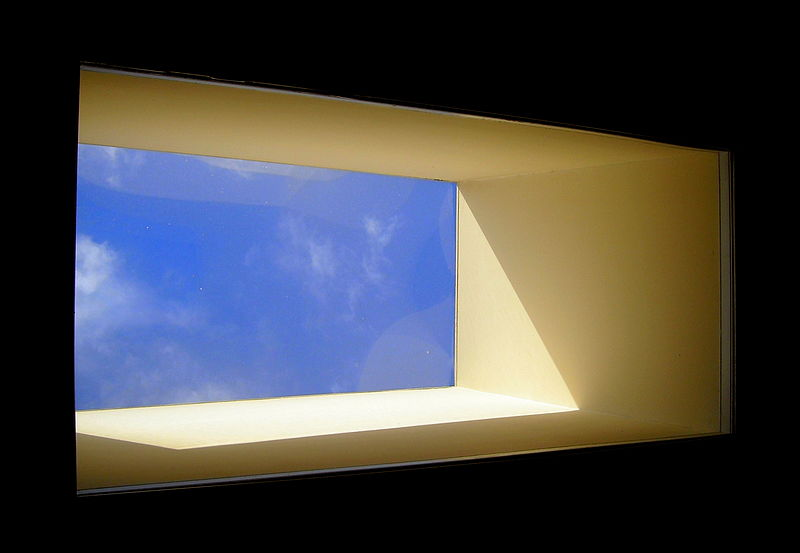 [Speaker Notes: Image from Wikimedia Commons]
Lighting Controls
Photocell
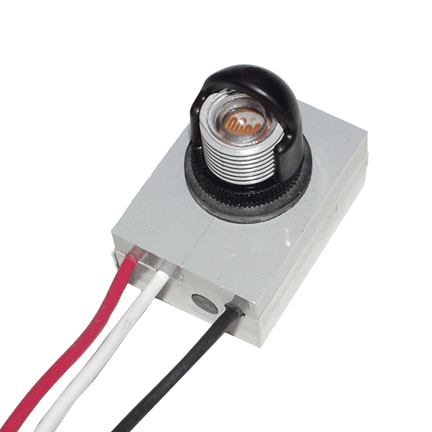 [Speaker Notes: Image from Wikimedia Commons]